Saturday 17.4.
06:00: Physics fill from the night shift
15:00: End stable beam mode:
problems with incorporation of settings for the squeeze
16:40: Start squeeze in IR 1 & IR5: 
b* = 2m reached at 17:10   ca. 30 minutes total for squeeze
17:30: Start squeeze in IR8: 
b* = 2m reached at 17:55  ca. 25 minutes total for squeeze
b-beat correction using ‘knobs’ for Q5 and Q6 adjustments done via settings.
18:05: Start squeeze in IR2:
18:30: Reached b* = 5m but encountered large losses for Beam2 (only a couple 10E9 left). Large coupling after trip of RQS .A78B2  the horizontal tune crossed the 1/3 resonance. Caused by too high dV/dt in function settings.
1
Saturday 17.4.
19:30: b-beat measurements:
b* = 5m: not sufficient intensity for Beam2 but good measurement for Beam1
	 20% to 30%?
b* = 3m: 20%-30% b-beating for Beam1. 
RQS .A78B2 tripped again during squeeze to b* = 3m.
b* = 2m: 20%-30% b-beating for Beam1.
change of b–beat during squeeze is small!
local coupling correction
20:00: finished b-beat measurements:
23:30: Preliminary studies for TCD adjustments with Beam1 only  
01:00: Preparing new fill for the night
invalid time problem for RQTF circuits of Beam2 (loading of settings).
06:00: Start lumi scans.
06:45: Beam dumped:  
again COD SIS?
2
Saturday 17.4.
b-beat for Beam1 at b* = 2m in IR2 (all other IPS at b* = 2m):
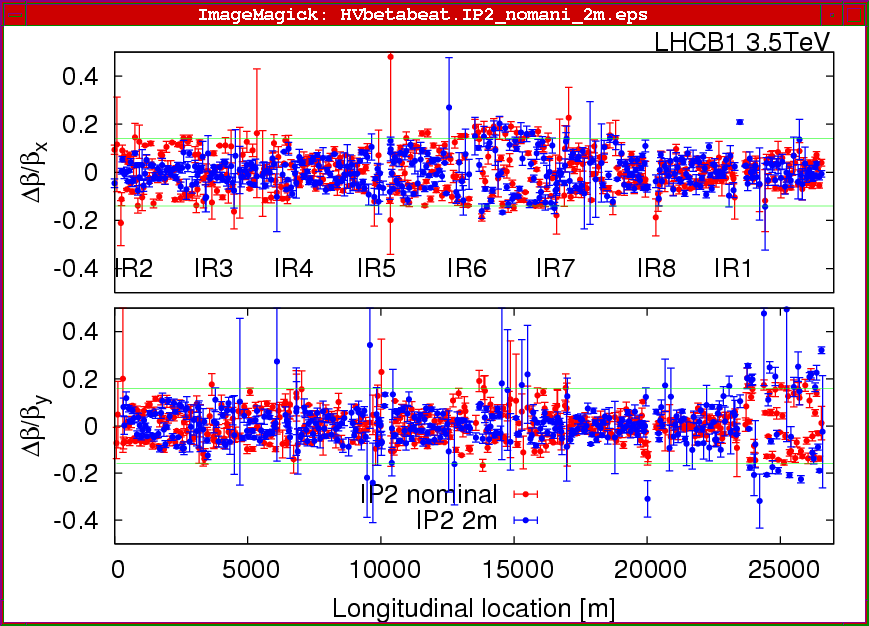 3
Saturday 17.4.
Coupling for Beam1 at b* = 2m in IR2 (all other IPS at b* = 2m):
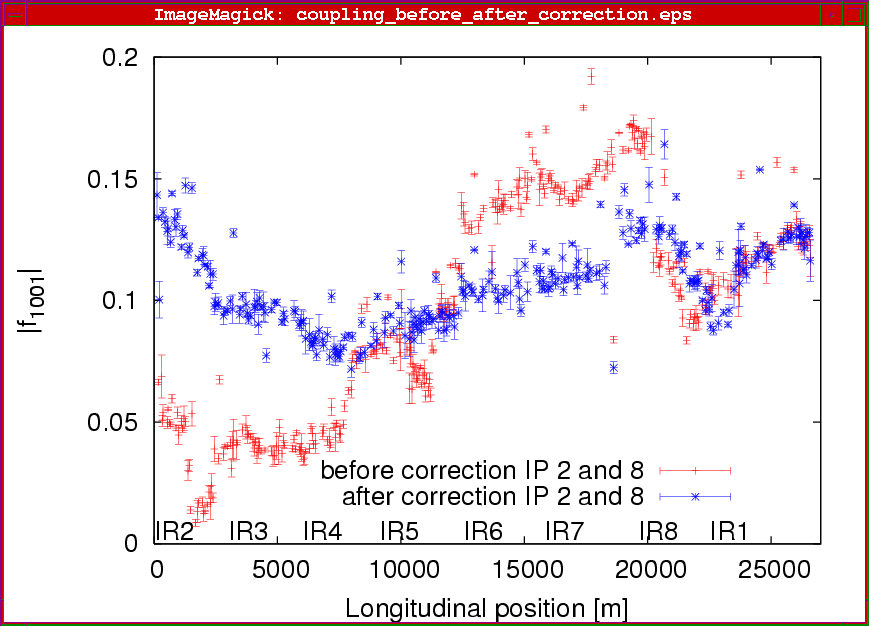 4
Saturday 17.4.
Coupling correction for Beam1 at b* = 2m in IR2 :
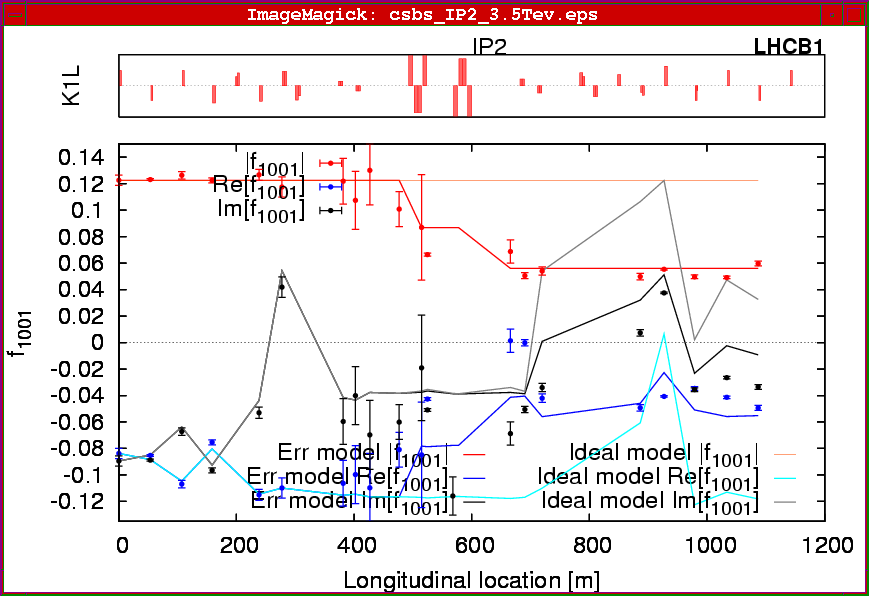 5
Saturday 17.4.
Coupling correction for Beam1 at b* = 2m in IR8 :
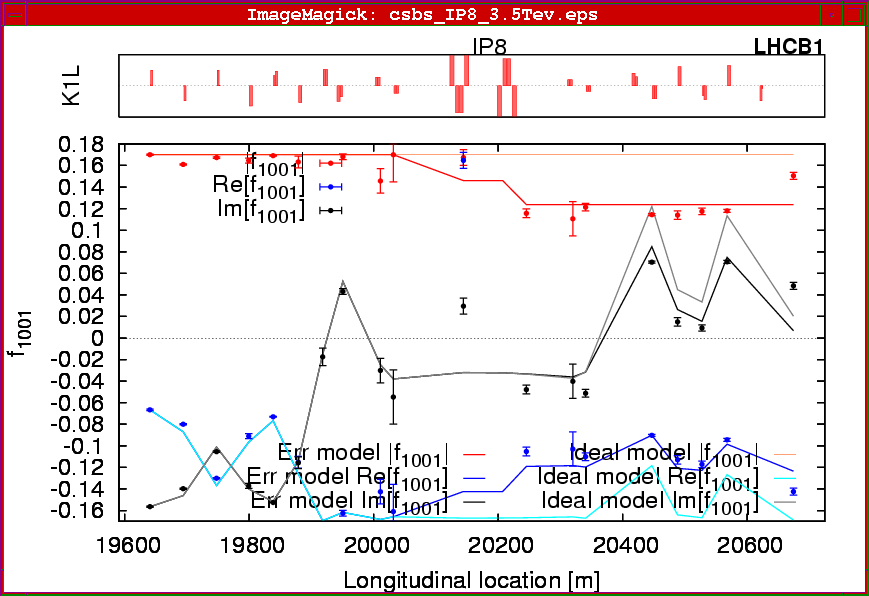 6
Saturday 17.4.
Losses during AC dipole measurements (b* = 3m in IP2):
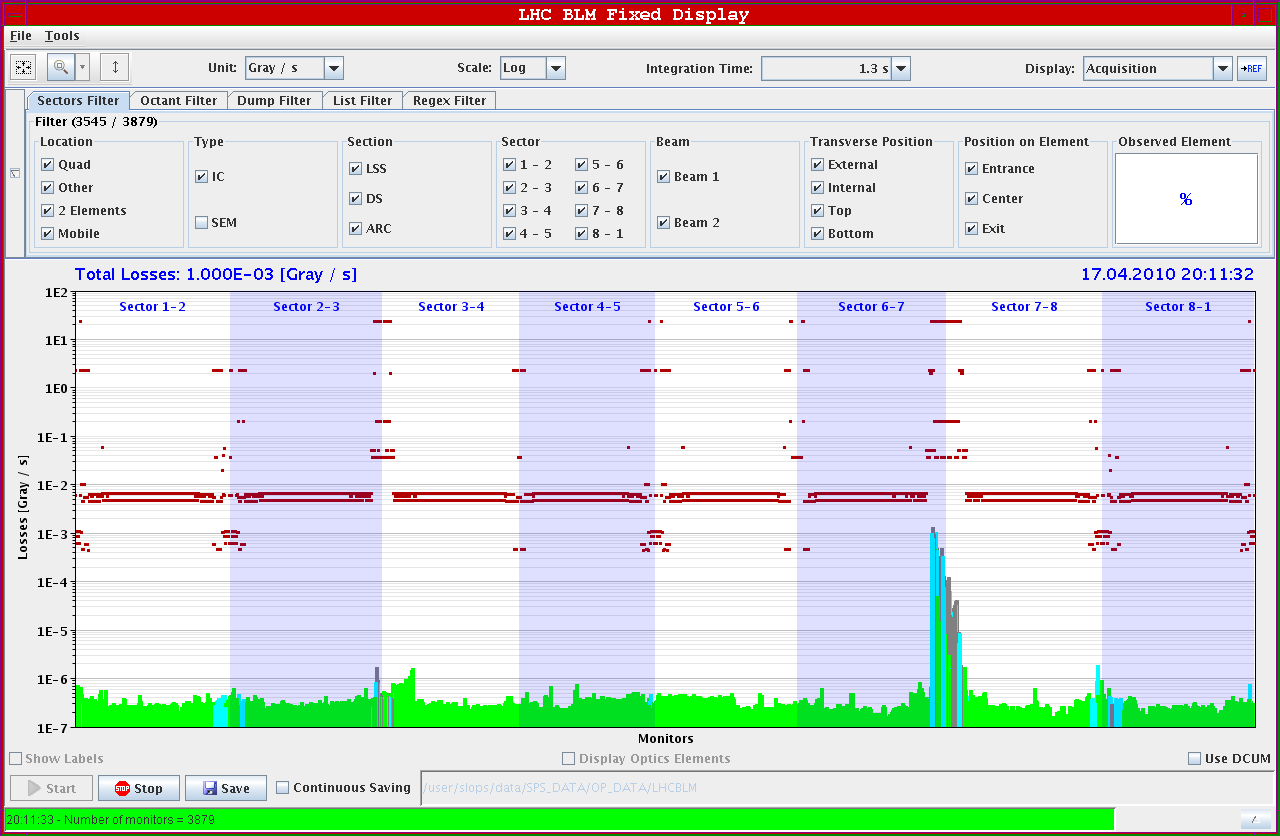 7
Sunday 18.4.
Day:
Stable beam physics fill.
Repeat optics squeeze.
b-beat measurement and correction.
Optics and orbit  measurements and corrections.
IP steering.
Adjustment of tertiary collimators.
Night:
Physics fill for the night.
Monday:
Repeat ramp and squeeze procedure.
End of fill studies for establishing ‘stable beam’ conditions with squeezed optics.
Damper studies
8